Πως γραφουμε μια Εργασια
ΑΝΔΡΕΑΣ ΤΖΑΝΑΒΑΡΗΣ, Υπ. Διδακτορασ τμηματοσ κοινωνιολογιασ
Το εναυσμα- πωσ επιλεγουμε θεμα;
Το θέμα είναι τώρα τι λες …
Μανώλης Αναγνωστάκης
Το θέμα είναι τώρα τι γράφεις
Συγγραφέας σε απόγνωση
Φασεισ μιασ εργασιασ
Κινητρο για επιλογη θεματοσ
Σταδια εκπονησησ μιασ εργασιασ
Ενδιαφέρον
Βιώματα
 Γνώσεις
Έπιλογή Θεματικού πεδίου
Βιβλιογραφική επισκόπηση
Εντοπισμός πηγών και τεκμηρίων
Υπόθεση Εργασίας
Συγγραφή
Αξιολόγηση- Ανατροφοδότηση
Υπόθεση εργασιασ- μια σοβαρη υποθεση
Η Υπόθεση είναι  «μια αμφίβολη αλλά αληθοφανής εικασία, με την οποία η φαντασία προλαμβάνει τη γνώση». Δεν πρόκειται φυσικά για μια φαντασία χωρίς δεσμεύσεις, αφού αυτή αναμένεται να εδράζεται σε γνώσεις για τον κόσμο που αποκτήσαμε ζώντας ή μελετώντας την ειδική με τον κλάδο βιβλιογραφία, ή ακόμη έχοντας προγενέστερα κάνει άμεση και συστηματική παρατήρηση, δηλαδή έρευνα.
Στην επιστημονική έρευνα οι υποθέσεις μπορεί να έχουν δύο (τουλάχιστον) διαφορετικές πηγές. Η πρώτη είναι η προσωπική εμπειρία, που προϋποθέτει, βέβαια, ταυτόχρονα και ανήσυχο, ερευνητικό πνεύμα. Η δεύτερη είναι η βιβλιογραφία. Στη βιβλιογραφία μπορεί να βρει κανείς, για την επιστήμη που τον ενδιαφέρει, αφενός αποτελέσματα ερευνών που καταλήγουν σε νέες υποθέσεις ή επιτρέπουν τη συναγωγή υποθέσεων, και αφετέρου θεωρίες που περιέχουν υποθέσεις ή επιτρέπουν τη συναγωγή υποθέσεων.
Ως προς τον τρόπο διατύπωσης των υποθέσεων, αυτές διακρίνονται σε δύο είδη. Μια υπόθεση μπορεί να έχει τη μορφή ερωτηματικής ή καταφατικής πρότασης. Η επιλογή του ενός ή του άλλου είναι συνάρτηση του βαθμού γενίκευσης και του τύπου έρευνας. Συνήθως η υπόθεση έχει μορφή ερωτηματικής πρότασης, όταν είναι ακόμη γενικόλογη και όταν αφορά ένα επιμέρους πρόβλημα για το οποίο οι γνώσεις μας είναι ακόμη ελλιπείς ή αποσπασματικές. Διαφορετικά, η υπόθεση είναι μια καταφατική πρόταση που δηλώνει ότι κάτι συμβαίνει.
Πηγεσ και τεκμηρια. Α. πρωτογενεισ
Τι είναι μια πηγή/ τεκμήριο? Τι μπορεί να αξιοποιηθεί ως τέτοιο?

Εφημερίδες
Επιστολες
Ταινίες
Πίνακες
Νόμοι/ Διατάγματα
Πρακτικά Βουλής
Συνεντεύξεις
Έρευνα πεδίου

	Και ότι ακόμα….
efimeris.nlg.gr/ns/main.html
Εντοπίζοντας εφημερίδες και περιοδικά
Κατάλογος ψηφιοποιημένων εφημερίδων και περιοδικών της Βουλής
library.parliament.gr/Ψηφιακή-Βιβλιοθήκη/Εφημερίδες-και-Περιοδικά
Μουσείο Τύπου της Ένωσης Συντακτών Ημερησίων Εφημερίδων Πελοποννήσου-Ηπείρου-Νήσων 
www.mouseiotipou.gr/arxeion-xml/pages/esiepi/internet/tekmiria-find 
Ψηφιακή Συλλογή Δανιηλίς    daniilida.lis.upatras.gr 
Ψηφιοθήκη ΑΠΘ invenio.lib.auth.gr/ 
Ηπειρομνήμων lib.uoi.gr/ilektronikes-piges/psifiaki-vivliothiki-ipeiromnimon/ 
ΕΛΙΑ – Πανεπιστήμιο Κύπρου lekythos.library.ucy.ac.cy/handle/10797/12942?locale-attribute=el 
ΕΛΙΑ http://www.elia.org.gr/digitized-collections 
Βικελαία Δημοτική Βιβλιοθήκη http://vikelaia-epapers.heraklion.gr/ 
ΑΣΚΙ – παράνομος τύπος 
http://62.103.28.111/paranomos/index.html 
ΑΣΚΙ – παράνομος (και όχι μόνο) τύπος
http://www.askiweb.eu/index.php/el/psifiako-apothetirio-aski
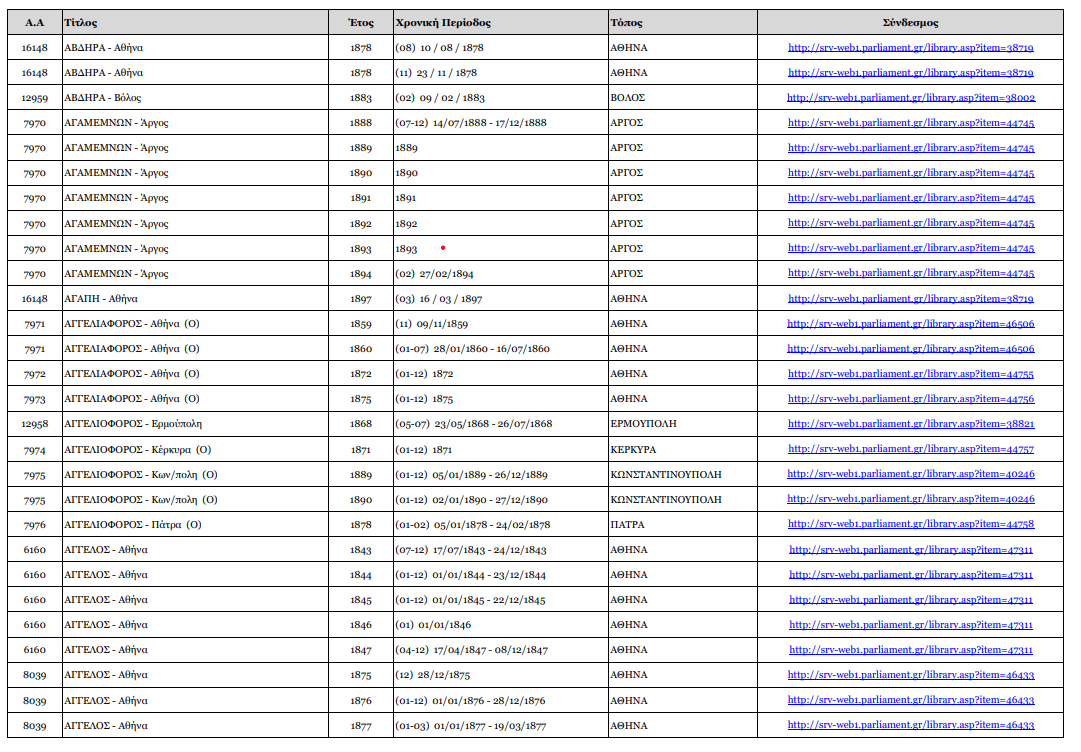 Εντοπίζοντας αρχειακά τεκμήρια
Παρά τις προφανείς δυσκολίες, η βιβλιοθήκη του Παντείου έχει αποκτήσει πρόσβαση σε ορισμένες βάσεις δεδομένων, τις οποίες μπορούμε να τσεκάρουμε μέσω του 
https://library.panteion.gr/συλλογές/ηλεκτρονικές-πηγές-πληροφόρησης/ 
Ενώ κατά διαστήματα αποκτά δοκιμαστική άδεια σε αρκετές ενδιαφέρουσες βάσεις ηλεκτρονικών πηγών. 
Απαραίτητη προϋπόθεση να έχουμε κωδικούς Proxy Server και URegister  
(για περισσότερες πληροφορίες Βιβλιοθήκη-> Επικοινωνία -> Συχνές ερωτήσεις -> «Μπορώ να έχω πρόσβαση στις Ηλεκτρονικές Πηγές από το σπίτι μου;»)
Καταρχάς ψάχνουμε σε όλες τις παραπάνω ιστοσελίδες
Εκτός όμως αυτών:
Ανέμη https://anemi.lib.uoc.gr/ 
 Ψηφιακή Βιβλιοθήκη Ακαδημίας Αθηνών http://digitallibrary.academyofathens.gr/ 
Αρχειομνήμων http://arxeiomnimon.gak.gr/index.html
Αρχείο Ελευθερίου Βενιζέλου http://www.venizelosarchives.gr 
Αρχείο Ένωσης Δημοκρατικού Κέντρου http://www.edik-archives.gr 
https://www.openarchives.gr Κόμβος διασύνδεσης ακαδημαϊκών αποθετηρίων και ψηφιοποιημένων συλλογών 
ΚΑΙ ΔΕΝ ΞΕΧΝΑΜΕ ΝΑ ΡΩΤΗΣΟΥΜΕ ΤΟ GOOGLE!
Β. βΙΒΛΙΟΓΡΑΦΙΑ
Το Ιντερνετ είναι καλός μας φίλος- το Google ακομα καλύτερος
OLD SCHOOL RESEARCH- 
LIBRARY IS A HOME AWAY FROM HOME
Χρησιμοποιώντας λέξεις κλειδιά βρίσκουμε τις αρχικές βιβλιογραφικές μας αναφορές.
ΚΑΙ ΑΠΌ ΕΚΕΙ 
ΧΙΟΝΟΣΤΙΒΑΔΑ
Αξιοποιώντας τις παραπομπές του εκάστοτε κειμένου εντοπίζουμε βιβλία, άρθρα, και λοιπά τεκμήρια και τα αξιοποιούμε.
:
JSTOR https://www.jstor.org/
SPRINGER https://link.springer.com/
TAYLOR AND FRANCIS https://www.tandfonline.com/
GOOGLE BOOKS https://books.google.gr/
GOOGLE NGRAM https://books.google.com/ngrams
ΣΗΜΕΙΩΣΗ. ΑΞΙΖΕΙ Η ΔΟΚΙΜΗ ΤΗΣ ΕΘΝΙΚΗΣ ΒΙΒΛΙΟΘΉΚΗΣ ΣΤΟ ΙΔΡΥΜΑ ΣΤΑΥΡΟΣ ΝΙΑΡΧΟΣ. ΚΑΛΥΤΕΡΕΣ ΣΥΝΔΡΟΜΕΣ
Και τωρα τι κανουμε?
Λογοκλοπη- ένα σοβαρο ζητημα
ΠΩΣ ΑΞΙΟΠΟΙΟΎΜΕ ΤΑ ΕΥΡΥΜΑΤΑ?
	Κανένα βιβλίο, κανένα αρχείο, κανένα dataset δεν μας δίνει απαντήσεις από μόνο του. Κάθε δεδομένο απαντάει στα ερωτήματα που του θέτουμε. Από κάθε στοιχείο αντλούμε τα δεδομένα που μας είναι απαραίτητα
Παρθενογένεση δεν υπάρχει- δυστυχώς όμως αυτό δεν έπεισε ποτέ κανένα πρόγραμμα λογοκλοπής.
Ως λογοκλοπή λογίζεται η χρήση δεδομένωνων ή ιδεών από άλλους ερευνητές/ριες χωρίς να το παραδεχόμαστε και να το αναφέρουμε
Όταν χρησιμοποιούμε δεδομένα από μια άλλη ερευνήτρια/ έναν άλλο ερευνητή επιδιώκουμε να κατανοήσουμε το επιχείρημα και να το αξιοποιήσουμε- όχι όμως αυτολεξεί.
Όταν αυτό δεν είναι εφικτό τα εισαγωγικά είναι η λύση.
ΑΝΕΞΑΡΤΗΤΩΣ ΑΝΑΦΕΡΟΥΜΕ ΤΗΝ ΠΗΓΗ ΤΩΝ ΣΤΟΙΧΕΊΩΝ ΜΑΣ.
ΛΙΓΟ ΠΡΙΝ ΓΡΑΨΟΥΜΕ…
ΚΑΙ ΑΦΟΤΟΥ ΕΧΟΥΜΕ ΜΑΖΕΨΕΙ ΤΟ ΥΛΙΚΟ ΜΑΣ-

Είναι σημαντικό να πάρουμε τον χρόνο μας και να αναστοχαστούμε πανω στα ευρύματα της έρευνας
Να ελέγξουμε την αρχική υπόθεση εργασίας. Δουλεύει?
Να οργανώσουμε τις σημειώσεις μας.
Και αφού έχουν γίνει όλα αυτά
Να σχεδιάσουμε την εργασία μας. Γενικές ενότητες, κεφάλαια, θέματα που θα αναπτύξουμε
ΚΑΙ ΤΩΡΑ ΓΡΑΦΟΥΜΕ
Ή ΕΣΤΩ ΤΟ ΠΡΟΣΠΑΘΟΥΜΕ
Υποσημειώσεις και Βιβλιογραφία
Γιατί παιδευόμαστε με την βιβλιογραφία?!
Είναι ο μόνος τρόπος να δείξουμε στον/ην αναγνώστη/στρια πως η εργασία μας είναι τεκμηριωμένη!
Προσφέρουμε στον/ην αναγνώστη/ρια την δυνατότητα να μελετήσει μόνος/η το υλικό ή τα βιβλία που επεξεργαστήκαμε
Διασφαλίζουμε πως δεν θα μας εγκαλέσει κάποιος/α για λογοκλοπή!
Βασικές αρχές βιβλιογραφικών παραπομπών
Δημιουργός τεκμηρίου ή βιβλίου
Όνομα τεκμηρίου ή βιβλίου
Χρόνος και τόπος παραγωγής του τεκμηρίου ή του βιβλίου
Δημιουργός ≠ 
Φορέας που το φυλάει
Στην θέση του δημιουργού αναφέρουμε τον φορέα διατήρησης του τεκμηρίου ΜΟΝΟ εάν πρόκειται για αρχειακό τεκμήριο! 
Πχ. ΕΛΙΑ, Αρχείο Δημητράτου Αριστείδη, φακ .19, υποφακ.1, επιστολή Βλάση Ανδρουλάκη, 16/2/1946
Βιβλιογραφικά Πρότυπα
Υπάρχουν πολλοί τρόποι για να αναφέρουμε τις πηγές σε μια εργασία. Με την πάροδο του χρόνου αναπτύχθηκαν διάφοροι τύποι βιβλιογραφικών παραπομπών, ενώ διαφορετικοί επιστημονικοί κλάδοι υιοθέτησαν (και ανέπτυξαν περαιτέρω ) τους δικούς τους.  
Βασικά βιβλιογραφικά πρότυπα:
APA: American Psychological Association (χρησιμοποιείται κυρίως από τους κλάδους των Κοινωνικών Επιστημών)
HARVARD (χρησιμοποιείται από διάφορους κλάδους)
Chicago (Χρησιμοποιείται εξίσου από τους κλάδους των κοινωνικών επιστημών)
Ενδοκειμενική παραπομπή - εντός παρένθεσης
Εκθέτης και από κάτω 

CTRL+ALT+F
Παραδείγματα διαφορών μεταξύ των συστημάτων
Βιβλιογραφική Αναφορά
Παραπομπή
APA
“Αβγδεζηθ” (Mazower, 2008) ή Σύμφωνα με τον Mazower (2008)
Harvard
“Αβγδεζηθ” (Mazower, 2008) ή Σύμφωνα με τον Mazower (2008)
Chicago
Αβγδεζηδθ.(1)
1. Mazower, Mark. 2008. Dark continent Europe's twentieth century. London: Penguin Books, 2008, 25-29.
APA
Mazower, M. (2008). Dark continent: Europe's twentieth century. London: Penguin Books
Harvard
MAZOWER, Mark. (2008). Dark continent Europe's twentieth century. London, Penguin Books
Chicago
Mazower, Mark. Dark continent Europe's twentieth century. London: Penguin Books, 2008.
Υπάρχουν πολλοί βιβλιογραφικοί οδηγοί που μπορείτε να χρησιμοποιήσετε για να σας λύσουν τις απορίες μπορεί να προκύψουν. Χρήσιμη είναι η ιστοσελίδα του πανεπιστημίου Purdue (Link)
Και ποιο είναι το σωστό?!          Και πως επιλέγουμε?!
Δεν υπάρχει σωστός και λάθος τρόπος!
Αυτό είναι πολύ βασικό να το έχουμε στο νου μας! Ιδίως αν δει την εργασία μας κάποιος φίλος/η που σπουδάζει σε άλλο πανεπιστήμιο (ιδιαίτερα αν είναι σε άλλη κατεύθυνση)
Λάθος είναι μόνο αν δεν ακολουθούμε σωστά τα πρότυπα και τους κανόνες
Δεν επιλέγουμε! 
Συνήθως έχει επιλέξει για εμάς το πανεπιστήμιο, ο/η καθηγητής/τρια, το επιστημονικό περιοδικό που υποβάλλουμε την εργασία μας!
Εμείς οφείλουμε να ακολουθήσουμε τις οδηγίες που μας δώσανε!
Η ζωή μας μπορεί να γίνει ευκολότερη με την τεχνολογία.
Υπάρχουν εξειδικευμένα προγράμματα που με μικρή σχετικά εξοικείωση βοηθούν τις βιβλιογραφικές μας ευθύνες. Ενδεικτικά αναφέρεται το Mendeley και το Zotero, το οποίο και προτείνεται καθώς είναι open source και χωρίς συνδρομή. 
Τα προγράμματα αυτά τηρούν αρχείο των πηγών που εισάγουμε, και βοηθούν για την ορθή παραπομπή και βιβλιογραφική τους παράθεση. ΩΣΤΟΣΟ ΕΊΝΑΙ ΕΠΙΒΕΒΛΗΜΕΝΟ ΝΑ ΓΝΩΡΙΖΟΥΜΕ ΝΑ ΠΑΡΑΠΕΜΠΟΥΜΕ ΟΡΘΑ ΜΕ ΤΟΝ ΠΑΡΑΔΟΣΙΑΚΟ ΤΡΟΠΟ ΟΥΤΩΣ ΏΣΤΕ  ΝΑ ΜΠΟΡΟΥΜΕ ΝΑ ΕΛΕΓΞΟΥΜΕ ΤΗΝ ΕΓΚΥΡΟΤΗΤΑ ΤΗΣ ΠΑΡΑΠΟΜΠΗΣ
Zotero: https://www.zotero.org/, 
Mendeley: https://www.mendeley.com,
Tutorials: Γενικό για Παραπομπές και Zotero https://www.youtube.com/watch?v=YNBObAIAI7I, https://www.youtube.com/watch?v=JG7Uq_JFDzE (Αγγλικά).,
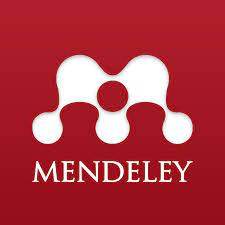 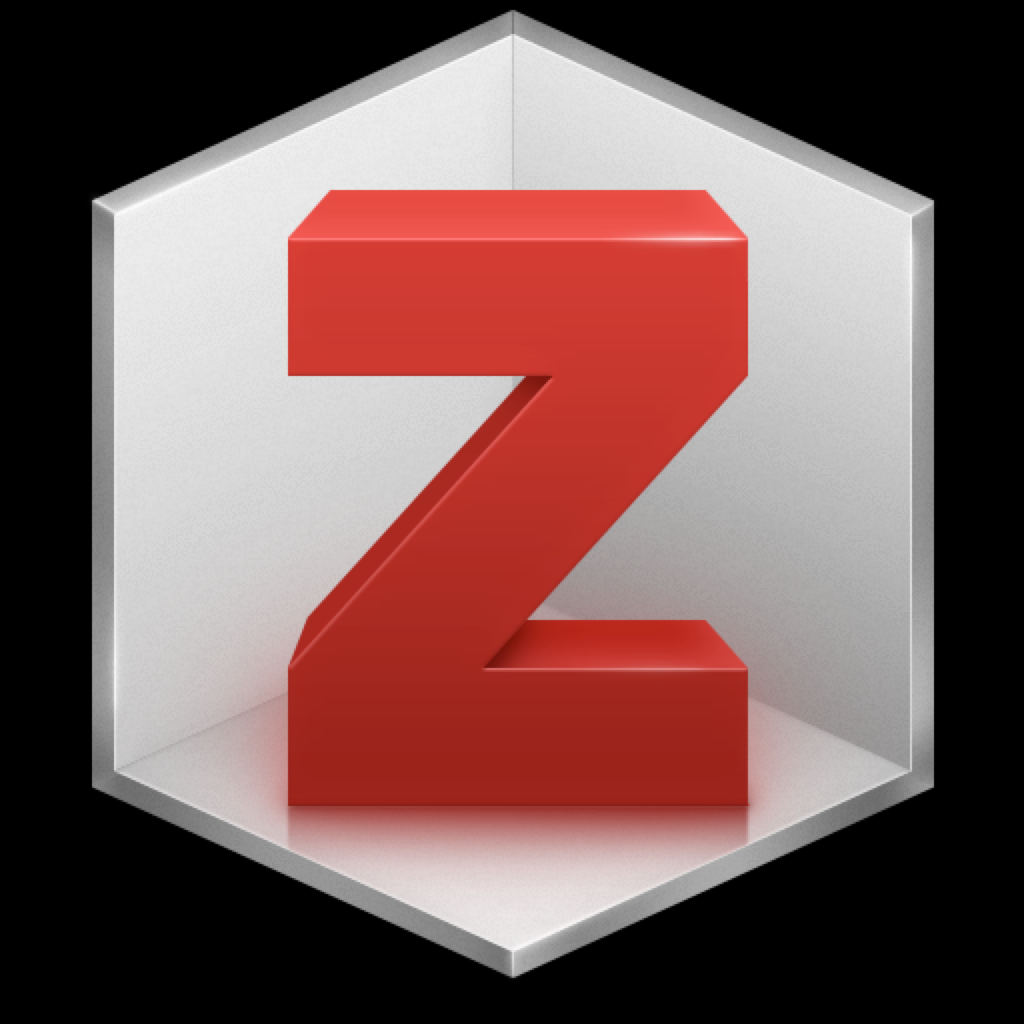